Fig. 1 Territory boundaries (dotted lines) of the 3 monitored spotted hyena (Crocuta crocuta) social groups (clans) ...
J Mammal, Volume 88, Issue 4, 20 August 2007, Pages 1017–1028, https://doi.org/10.1644/06-MAMM-A-143R.1
The content of this slide may be subject to copyright: please see the slide notes for details.
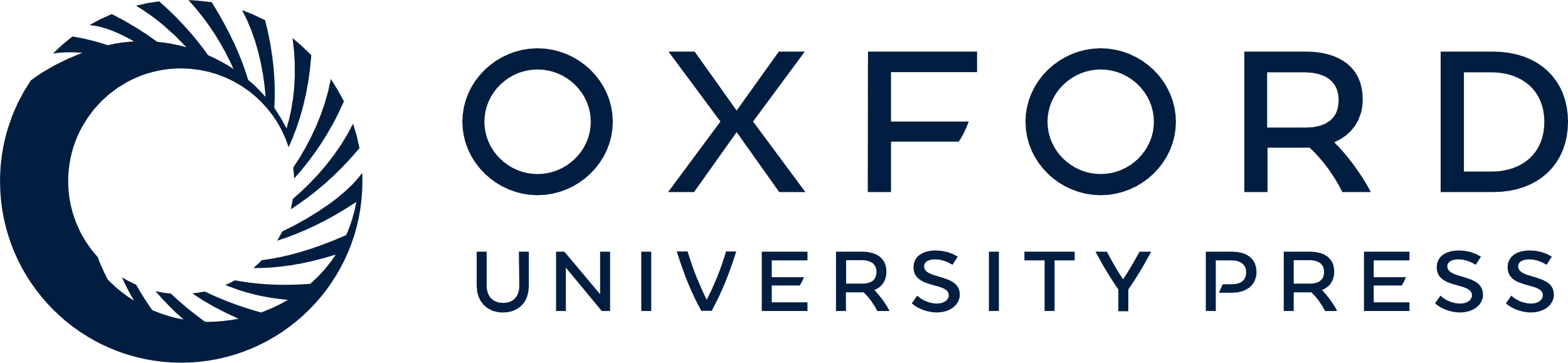 [Speaker Notes: Fig. 1 Territory boundaries (dotted lines) of the 3 monitored spotted hyena (Crocuta crocuta) social groups (clans) in the Masai Mara National Reserve, Kenya. Triangles indicate the 4 main tourist lodges in the study area, open circles represent Maasai villages, and a star indicates the town of Talek. Prey-sampling transects are indicated with checkered lines.


Unless provided in the caption above, the following copyright applies to the content of this slide: © 2007 American Society of Mammalogists]